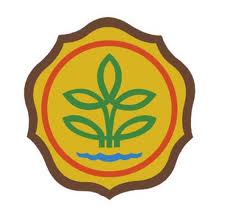 Epidemiologi Lapangan Tingkat Dasar
Sesi 10 – Mamahami arti dari informasi yang Anda kumpulkan
[Speaker Notes: Catatan fasilitator 
Langkah 1 – Pendahuluan 

Mengucapkan selamat datang 

Mengigatkan peserta tentang peraturan partisipasi jika diperlukan]
[Speaker Notes: Catatan fasilitator 

Ini hanya pengingat untuk fasilitator bahwa mereka harus memasukkan gambar ke dalam file PowerPoint jika mereka punya gambar yang relevan. Gambar harus dimasukan di dalam bentuk file jpeg untuk menghindari file PowerPoint menjadi besar dan sulit dibuka

Langkah 1 – Pendahuluan 
Menyimpulkan Sesi 9
Ide mengenai bagaimana mengumpulkan data dan menghitung kasus penyakit]
Di dalam sesi ini kita akan membicarakan menegenai:
Bagaimana menjelaskan pola penyakit berdasarkan 
Waktu
Tempat
Hewan

Bagaimana menggunakan informasi ini untuk memikirkan mengenai penyebab dan strategi pengendalian
[Speaker Notes: Catatan fasilitator 
Langkah 1 – Pengantar 

Beri pendahuluan mengenai isi kunci yang akan dipresentasikan dan didiskusikan selama sesi ini.]
Kegiatan
Tugas untuk semua:
Lihat 3 diagram epidemi. Setiap diagram menunjukan perhitungan jumlah kasus penyakit yang baru  (garis vertikal) dan waktu dalam tanggal  (garis horisontal).

Dengan bahasa yang sederhana , dapatkah Anda menjelaskan 3 pola sepanjang waktu ini? 
“Jumlah kasus adalah ..... ”
[Speaker Notes: Catatan fasilitator 
Langkah 2 – Kegiatan pemancing keingintahuan 

Penting untuk membuat peserta berada di kerangka pikir yang benar untuk belajar

Dengan memancing rasa ingin tahu mereka, perhatikan pemahaman mereka sekarang dengan cara ini, sebelum menyalakan video, persiapkan para peserta untuk mendengar dengan lebih seksama.  

Mereka memfokuskan pikiran mereka pada topik yang didiskusikan di video.

Minta kelompok untuk menjawab pertanyaan 
Kemudian minta peserta mendiskusikan ide mereka 
Setelah video, akan ada waktu untuk peserta merefleksikan kegiatan ini dan mendiskusikan dengan kelompok.]
Video
Tampilkan file PowerPoint untuk Sesi 10
[Speaker Notes: Catatan fasilitator 
Langkah 3: Tampilkan video atau file PowerPoint atau isi yang dipresentasikan 

Tampilkan video atau PowerPoint]
Setelah melihat PowerPoint
Di video ini kita belajar tentang  
Bagaimana menjelaskan pola penyakit 
Strategi-strategi pengendalian 


Tugas untuk semua:
Lihat kembali pendapat Anda untuk pertanyaan sebelum video. 
Apakah pandangan Anda berubah?
[Speaker Notes: Catatan fasilitator 
Langkah 4: Diskusikan isi file PowerPoint 

Pastikan semua benar-benar memahami isi. Lihat Manual Sumber untuk informasi lebih lanjut. 

Tanyakan ke peserta apakah ada yang mau membicarakan mengenai …
Minta peserta untuk merefleksikan jawaban mereka mengenai kegiatan sebelum melihat video. 

Minta peserta untuk mengangkat tangan mereka jika pandangan mereka berubah mengenai apa itu penyebab atau jika mereka berpikir dengan cara yang baru setelah melihat video

Selalu pastikan tidak ada pertanyaan peserta yang tidak terjawab atau kebingungan sebelum Anda melangkah maju.]
Kegiatan kelompok – Investigasi kasus FMD di Desa Thai
Kita dapat menggunakan data kasus dan non kasus untuk menghasilkan persentase estimasi
Bagaimana kita bisa menggunakan perkiraan ini untuk menilai terjadinya penyakit dan keparahan dalam berbagai kelompok hewan?
Pada kasus wabah yang sudah dipastikan  dimana denominator adalah seluruh hewan berisiko terkena penyakit, estimasi biasa disebut angka serangan/ attack rates (AR)
[Speaker Notes: Catatan fasilitator
Langkah 5 – Kegiatan kelompok – Investigasi pada abortus babi

Bagi peserta dalam kelompok kecil, masing-masing kelompok menjawab pertanyaan berikut

Peserta akan menjawab pertanyaan di secarik kertas

Minta mereka untuk memberitahu jika mereka selesai

Keliling ruangan dan pantau perkembangan mereka]
Kegiatan kelompok– FMD di desa  Thai
Kurva epidemi – plot kasus baru seiring waktu
Jelaskan pola penyakit dan apa yang bbisa dapat anda simpulan mengenai penyakit tersebut?
Bagaimana kontrol mengukur pengaruh kurva epidemi?
Jelaskan kurva yang memungkinkan jika tidak ada upaya kontrol?
[Speaker Notes: Facilitators notes
Step 5 – Group activity – FMD in a Thai village

Question 3

What can we say about this?

Beef cattle with FMD were 24 times more likely to have severe disease compared to buffalo with FMD]
Kegiatan kelompok– FMD di desa  Thai
Kurva epidemi– plot kasus baru seiring waktu
Jelaskan pola penyakit dan apa yang bbisa dapat anda simpulan mengenai penyakit tersebut?
Bagaimana kontrol mengukur pengaruh kurva epidemi?
Jelaskan kurva yang memungkinkan jika tidak ada upaya kontrol?
Konsisten dengan pengenalan dari 1 atau 2 kasus baru pada awalnya dan kemudian menyebar menjadi wabah. 

Upaya kontrol berkontribusi terhadap pengurangan persebaran.
[Speaker Notes: Facilitators notes
Step 5 – Group activity – FMD in a Thai village

Question 3

What can we say about this?

Beef cattle with FMD were 24 times more likely to have severe disease compared to buffalo with FMD]
Scenario 1
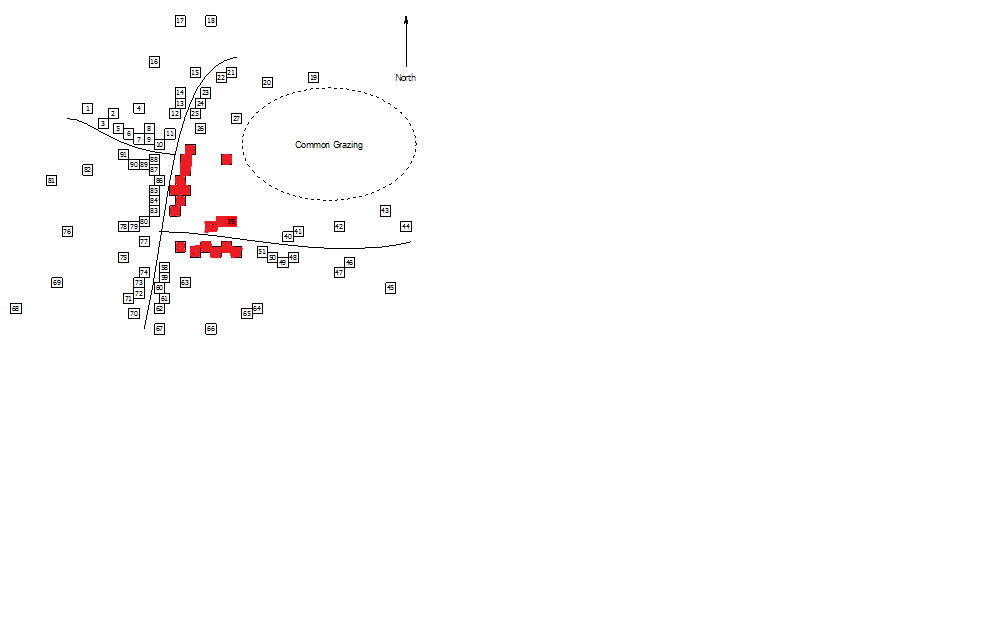 pertanyaan 2: apa yang dapat anda simpulkan dari skenario yang berbeda dengan mellihat penyebarannya
Scenario 2
Week 3
[Speaker Notes: Week 1 shows the location of the first FMD case in the village.

Then we have two different Week 3 maps that show possible locations of infected households at week 3.]
sebaran terserak - kontak terjadi di tempat-tempat di luar rumah tangga – tempat penggembalaan
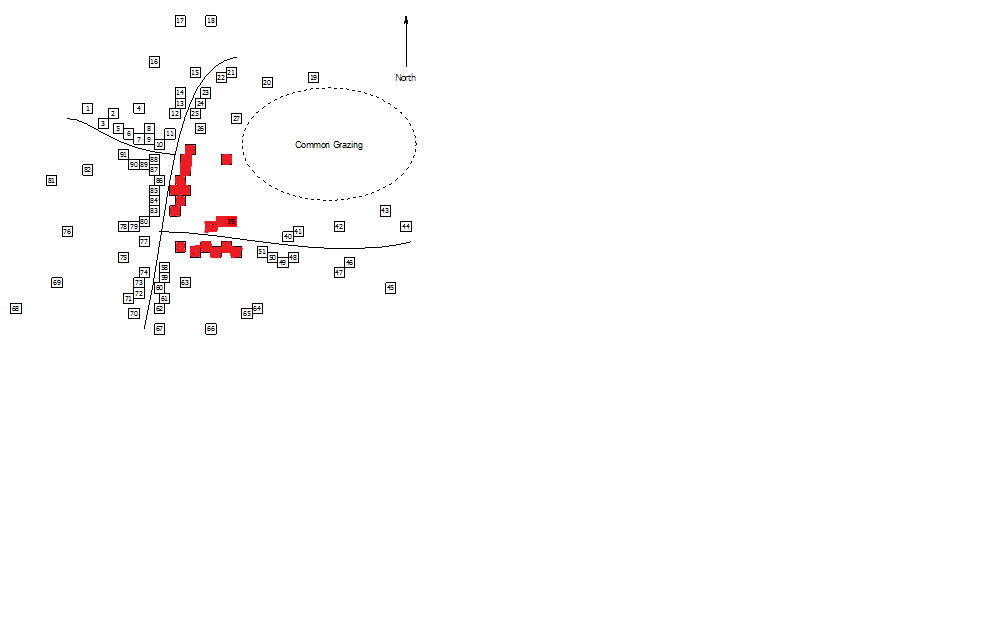 Week 3
Sebaran lokal = kontak terjadi didalam atau disekitar rumah rumah
Kegiatan kelompok– FMD di desa  Thai
Apakah hewan muda lebih mudah terkena penyakit yang parah atau mati jika dibandingkan dengan hewan yang lebih tua?
[Speaker Notes: Facilitators notes
Step 5 – Group activity – FMD in a Thai village

Question 2

Very few animals died so most of the cells have zero counts for died. Hard to do any comparisons on risk of death.

It makes sense to combine SEVERE+DIED into one category of severe disease and then compare this to mild disease]
Kegiatan kelompok– FMD di desa  Thai
Apakah hewan muda lebih mudah terkena penyakit yang parah atau mati jika dibandingkan dengan hewan yang lebih tua?
?
[Speaker Notes: Facilitators notes
Step 5 – Group activity – FMD in a Thai village

Question 2

Very few animals died so most of the cells have zero counts for died. Hard to do any comparisons on risk of death.

It makes sense to combine SEVERE+DIED into one category of severe disease and then compare this to mild disease

Also we need to just look at FMD cases. We can re-phrase the question:

In animals that get FMD, are young FMD-positive animals more likely to get severe disease compared with adult animals?]
Kegiatan kelompok– FMD di desa  Thai
Apakah hewan muda lebih mudah terkena penyakit yang parah atau mati jika dibandingkan dengan hewan yang lebih tua?
[Speaker Notes: Facilitators notes
Step 5 – Group activity – FMD in a Thai village

Question 2

What can we say about this?

Looks like younger animals were more likely to get severe disease in beef cattle.

In buffalo the effect was not seen but there were very few severe cases or deaths in buffalo so it is hard to be certain of the results

In fact there even appears to be a difference between buffalo and beef cattle – we can look at this:

In those animals that get FMD, are beef cattle more likely to get severe disease than buffalo]
Kegiatan kelompok– FMD di desa  Thai
Apakah sapi lebih sering terkena penyakit yang parah jika dibandingkan kerbau?
[Speaker Notes: Facilitators notes
Step 5 – Group activity – FMD in a Thai village

Question 3

What can we say about this?

Beef cattle with FMD were 24 times more likely to have severe disease compared to buffalo with FMD]
Kegiatan kelompok– FMD di desa  Thai
Apakah ada pola yang berbeda dari penyakit bila kita gunakan % jika dibandingkan dengan hanya menghitung kasus?
Plot ini hanya menunjukkan jumlah kasus setiap minggu. Ini tidak melibatkan denominator apapun. 

Hitungan mungkin tidak mencerminkan risiko yang mendasari - hitungan yang lebih tinggi mungkin terjadi hanya karena ada lebih banyak hewan hadir dalam pada kelompok risiko.
[Speaker Notes: Facilitators notes
Step 5 – Group activity – FMD in a Thai village

Question 3

What can we say about this?

Beef cattle with FMD were 24 times more likely to have severe disease compared to buffalo with FMD]
Kegiatan kelompok– FMD di desa  Thai
Apakah ada pola yang berbeda dari penyakit bila kita gunakan % jika dibandingkan dengan hanya menghitung kasus?
Kita dapat pergunakan data ini untuk menghasilkan % esimasi untuk seiap minggunya dan melakukan plotting daripada hitung kasar
[Speaker Notes: Facilitators notes
Step 5 – Group activity – FMD in a Thai village

Question 3

What can we say about this?

The total counts of beef and buffalo are very similar (164 vs 179).

When we express cases each week as a % , we divide the count by the total. In this case we expect the pattern to remain very similar because the total counts are similar.]
Kegiatan kelompok– FMD di desa  Thai
Plot ini hanya menunjukkan  jumlah kasus per minggu
Plot ini menunjukkan persentase sapi dan kerbau yang terkena FMD tiap minggunya
[Speaker Notes: Facilitators notes
Step 5 – Group activity – FMD in a Thai village

Question 3

What can we say about this?

Beef cattle with FMD were 24 times more likely to have severe disease compared to buffalo with FMD]
Kegiatan kelompok– FMD di desa  Thai
Plot ini hanya menunjukkan  jumlah kasus per minggu
Bagaimana jika kita tinggalkan jumlah total sapi = 164 dan mengubah jumlah total kerbau = 100 (kurang kerbau) . Plot ini menunjukkan% dari sapi dan kerbau yang mendapat FMD setiap minggu.
Sekarang plot % menunjukkan pola yang berbeda dari plot hitung. Kerbau memiliki kecenderungan terinfeksi pada minggu ke 3
[Speaker Notes: Facilitators notes
Step 5 – Group activity – FMD in a Thai village

Question 3

What can we say about this?

Beef cattle with FMD were 24 times more likely to have severe disease compared to buffalo with FMD]
Di sesi ini kita membicarakan mengenai:
Bagaimana menjelaskan pola penyakit berdasarkan 
Waktu
Tempat
Hewan

Strategi pengendalian
[Speaker Notes: Catatan fasilitator 
Langkah 6 – Ringkasan sesi 

Tanyakan apa ada pertanyaan atau kebingungan 

Selalu pastikan tidak ada pertanyaan peserta yang tidak terjawab atau kebingungan sebelum Anda melangkah maju.]
Kesehatan hewan yang lebih baik untuk Indonesia
Belajar keterampilan baru
Konsep kunci untuk sesi 10
Menjelaskan penyakit berdasarkan:
Waktu (diagram epi)
Hewan (jumlah keseluruhan, proporsi) 
Tempat (pemetaan)

Pemahaman mengenai penyakit akan membantu kita membuat strategi pengendalian yang mencakup: 
Pengendalian lalu lintas hewan 
Manajemen ternak – kandang, pakan, penanganan, air 
Pengobatan hewan yang sakit dan hewan yang mungkin kontak dengan yang sakit 
Mengisolasi hewan sakit atau hewan berisiko 
Kebersihan
Karantina
Tingkatkan kepuasan kerja Anda
Selamat bersenang-senang
[Speaker Notes: Catatan fasilitator 
Langkah 6 – Ringkasan sesi 

Garis bawahi konsep kunci yang dibahas di sesi ini. 

Jika ada cukup waktu, diskusikan poin-poin apa saja yang diangkat]